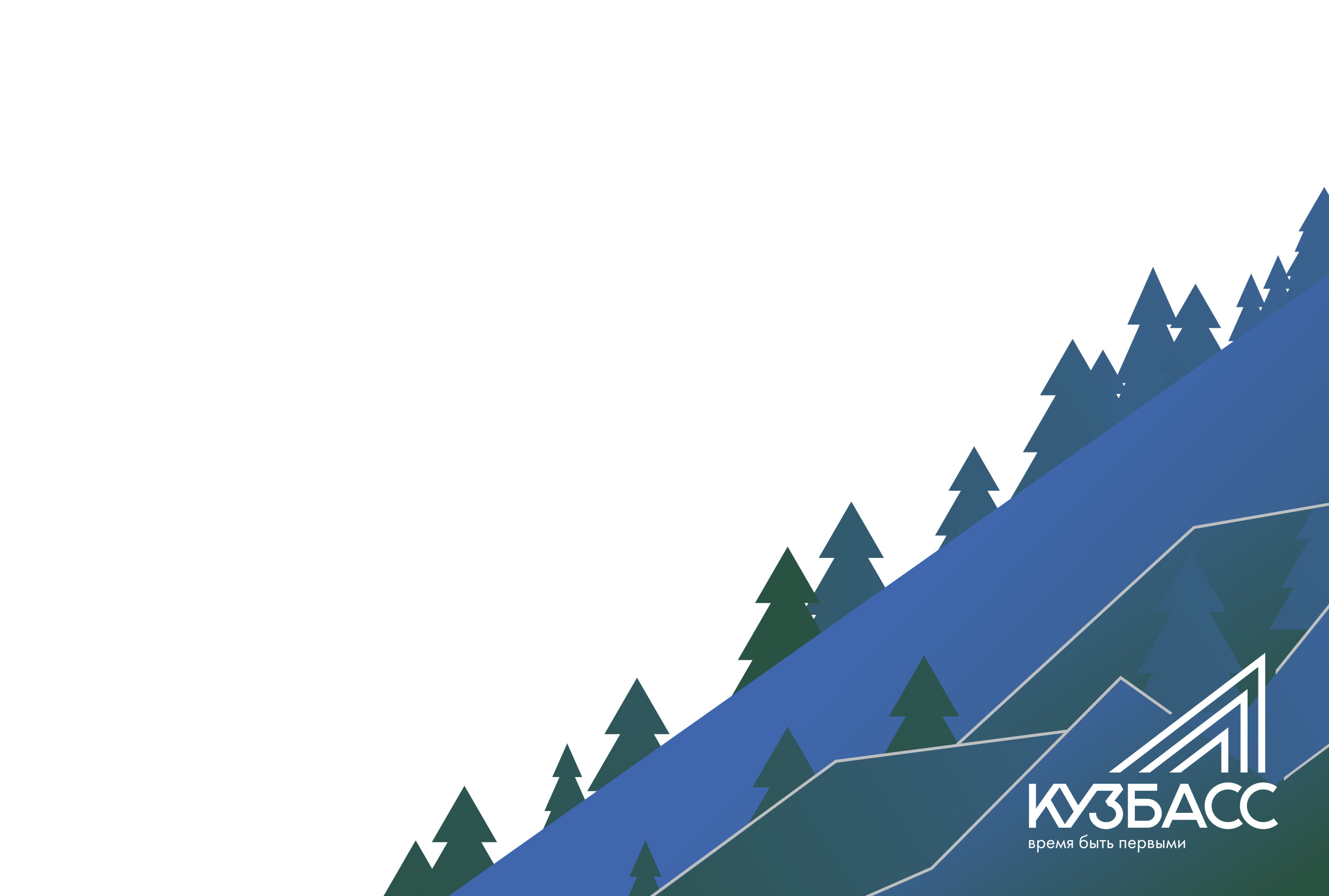 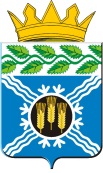 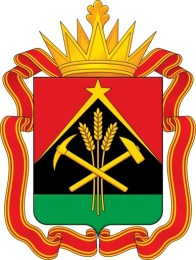 О ходе заготовки кормов и  уборки урожая в сельскохозяйственных предприятиях Крапивинского 
муниципального округа
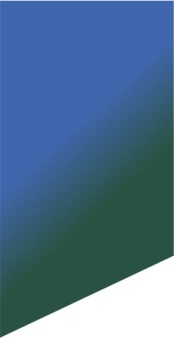 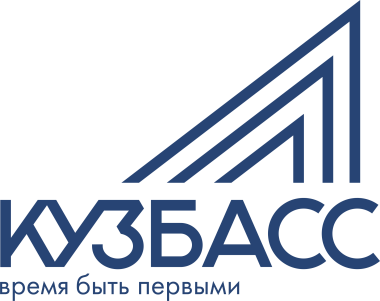 Под кормовыми культурами в 2022 году занято – 9 930 га
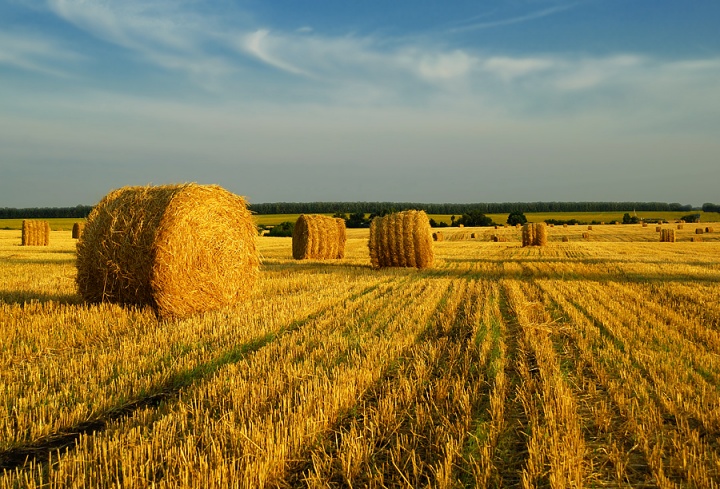 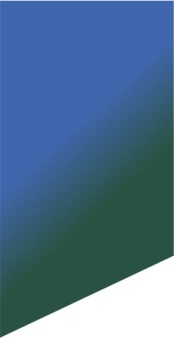 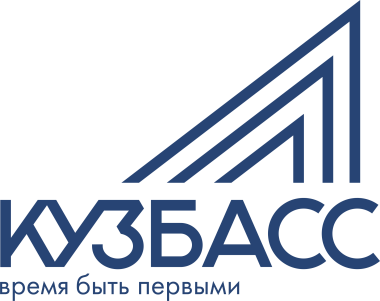 Заготовка кормов
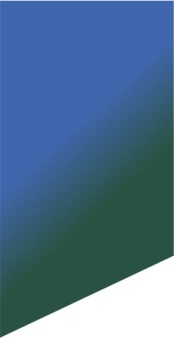 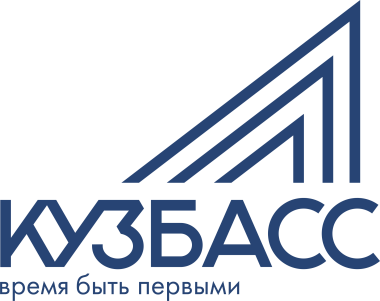 Заготовка кормов по предприятиям
ООО «Барачатское» – 1000 тонн сена (146,6%), 8125 тонн сенажа (125,9%) – 22,2 цн. к. ед.

ООО «АХ «Кузбасский» – 1650 тонн сена (91,3%), 9000 тонн сенажа (52,1%) – 10,7 цн. к. ед.

ООО «Междугорное» – 90 тонн сена (100%) – 5,7 цн. к. ед.

ООО «Банновское» – 1000 тонн сена (335,6%), 1816 тонн сенажа (100%) – 30,7 цн. к. ед.
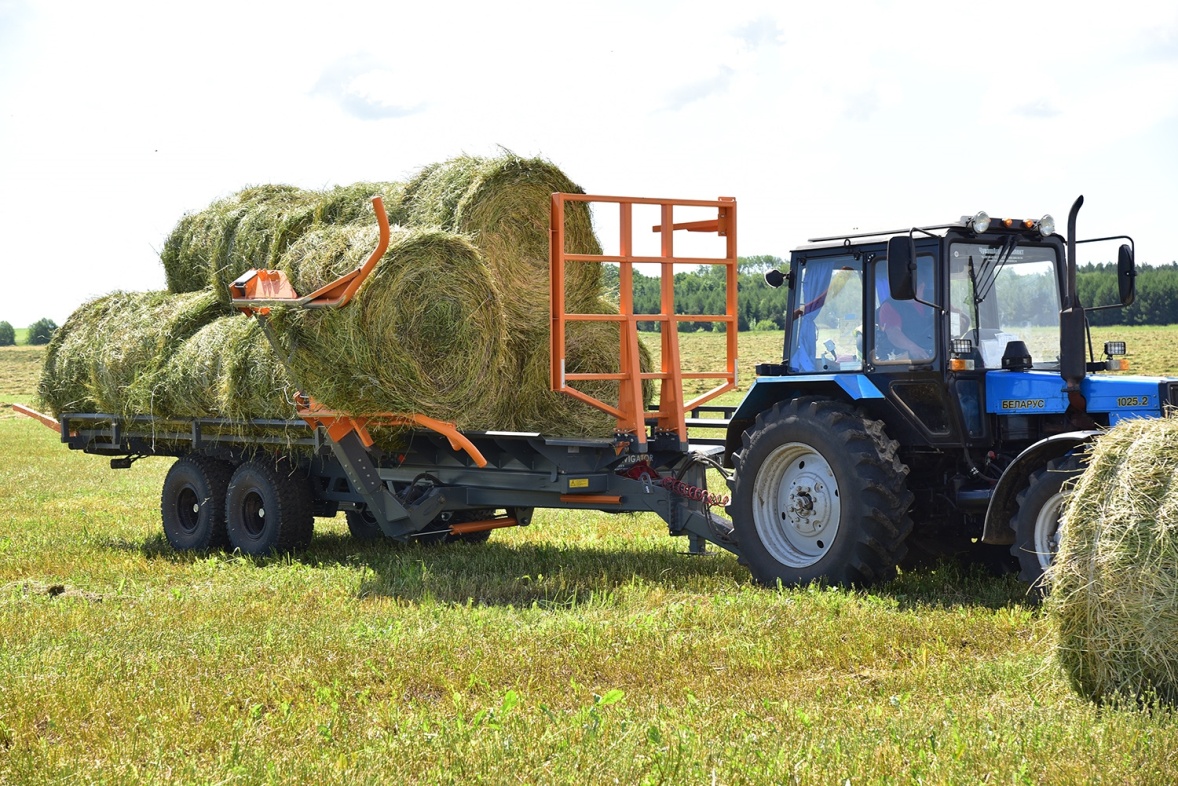 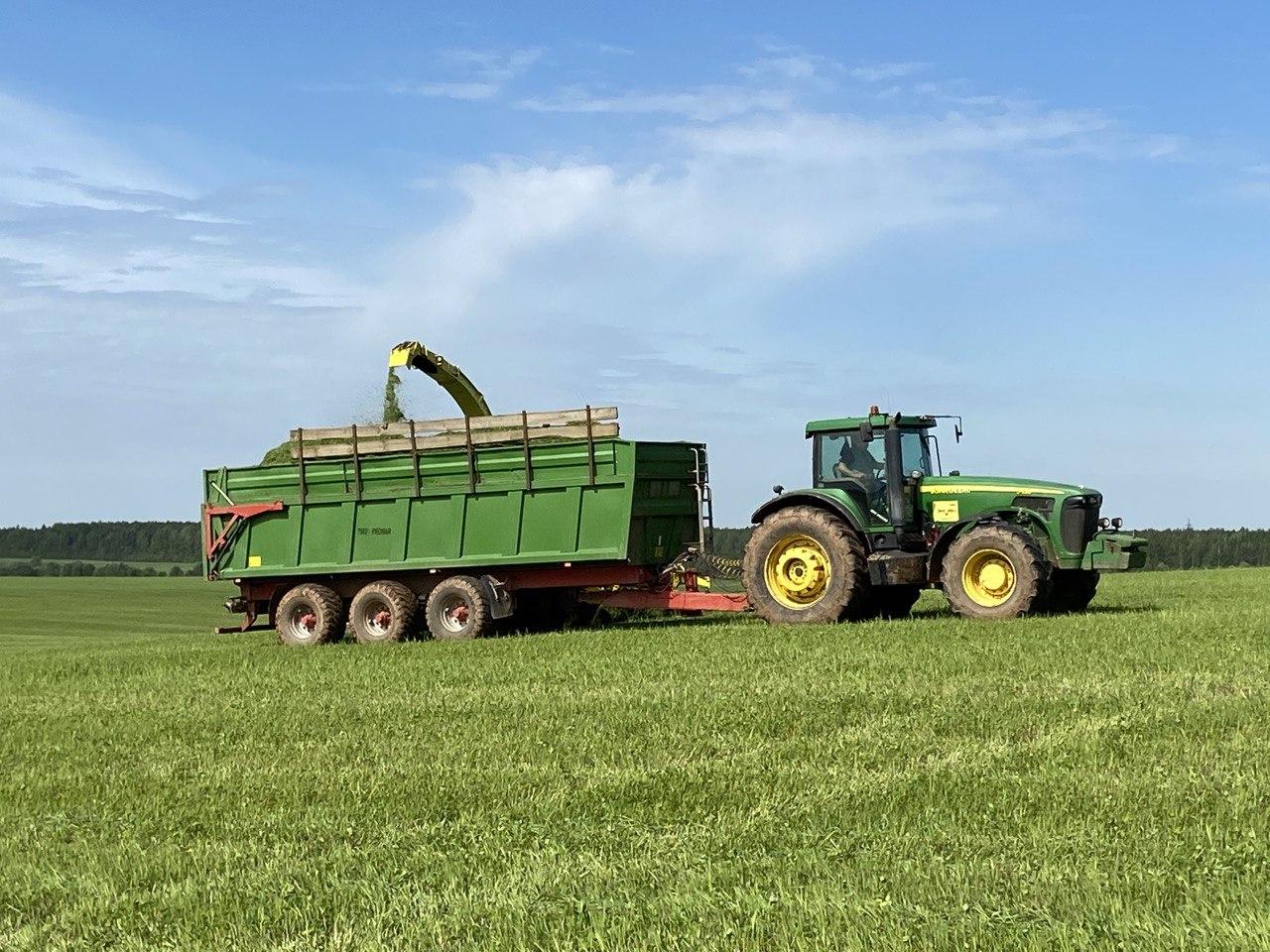 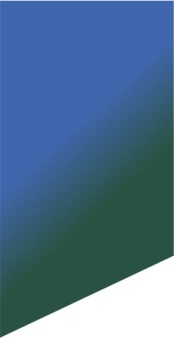 Уборочная площадь озимых и яровых культур 
в 2022 году – 49 661 га
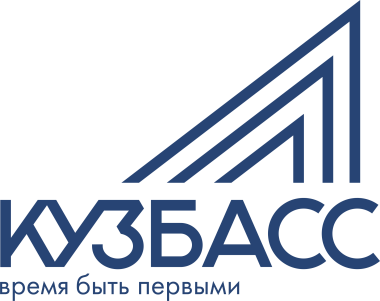 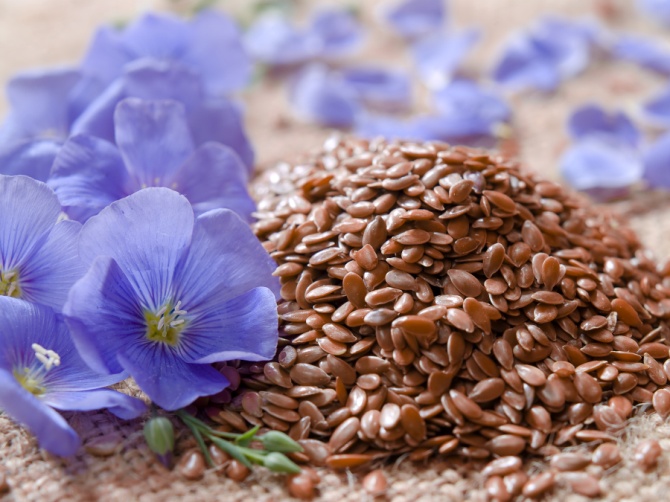 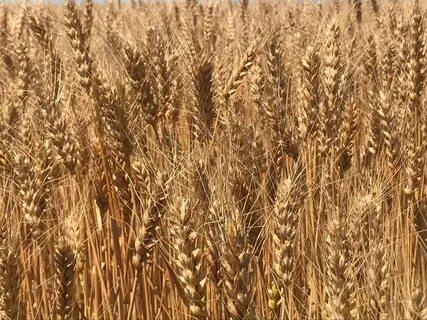 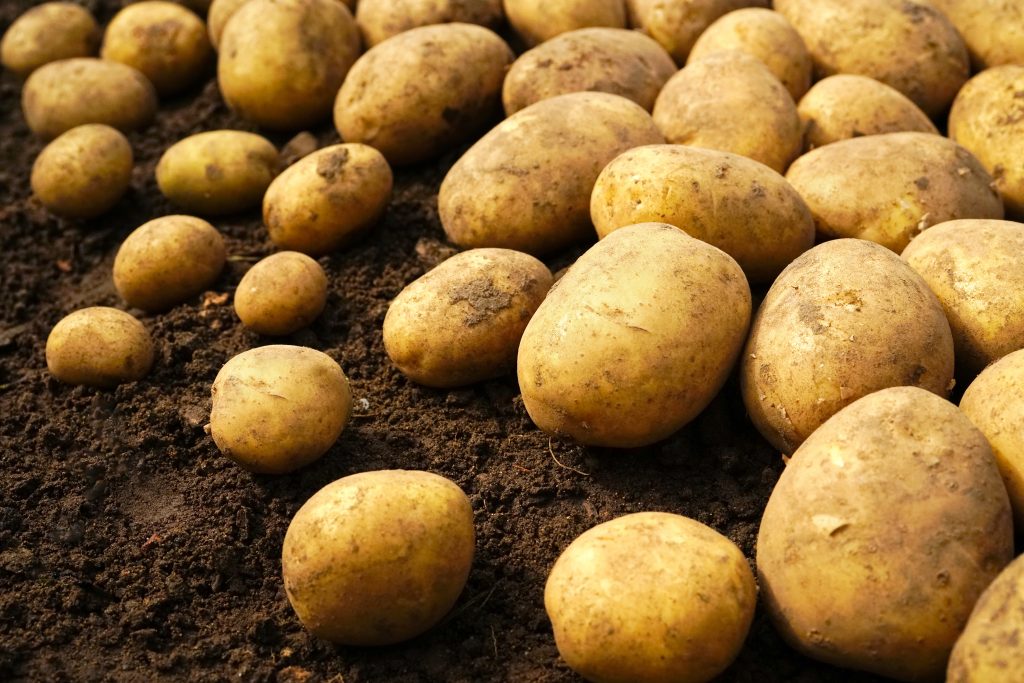 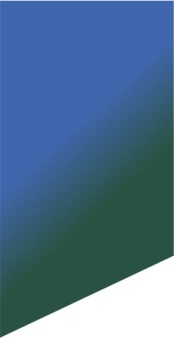 Общая уборочная площадь 
зерновых и зернобобовых культур – 36 647 га
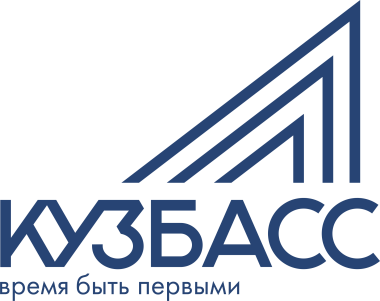 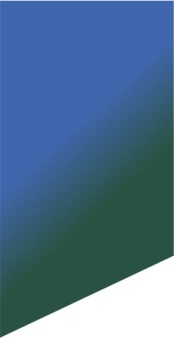 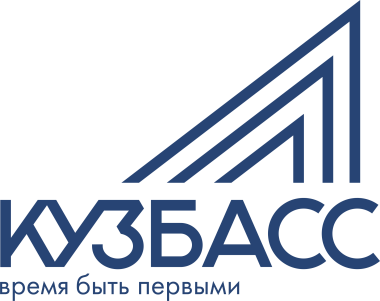 Уборочная площадь технических культур – 11 799 га
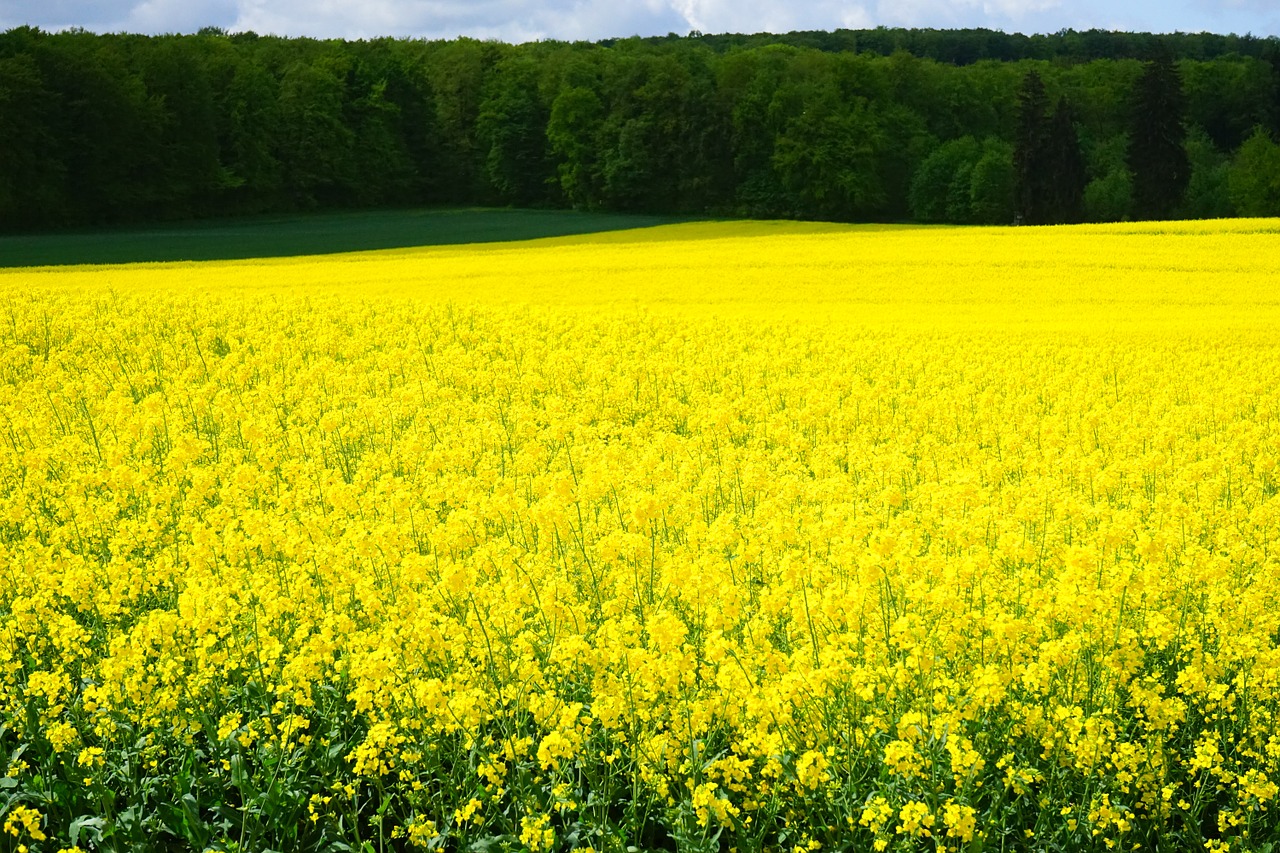 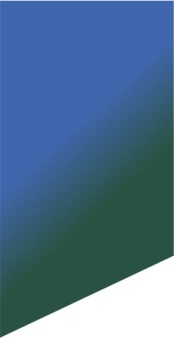 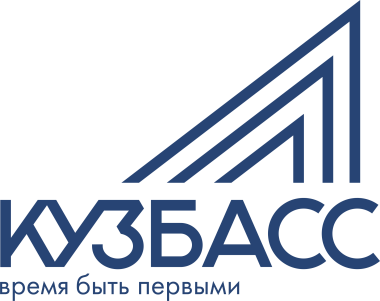 В уборочной кампании 2022 года будет задействовано:
68 комбайнов при суточной производительности 1 600 га;
 21 зерносушильный комплекс 
при суточной производительности – 3,1 тыс. тонн.
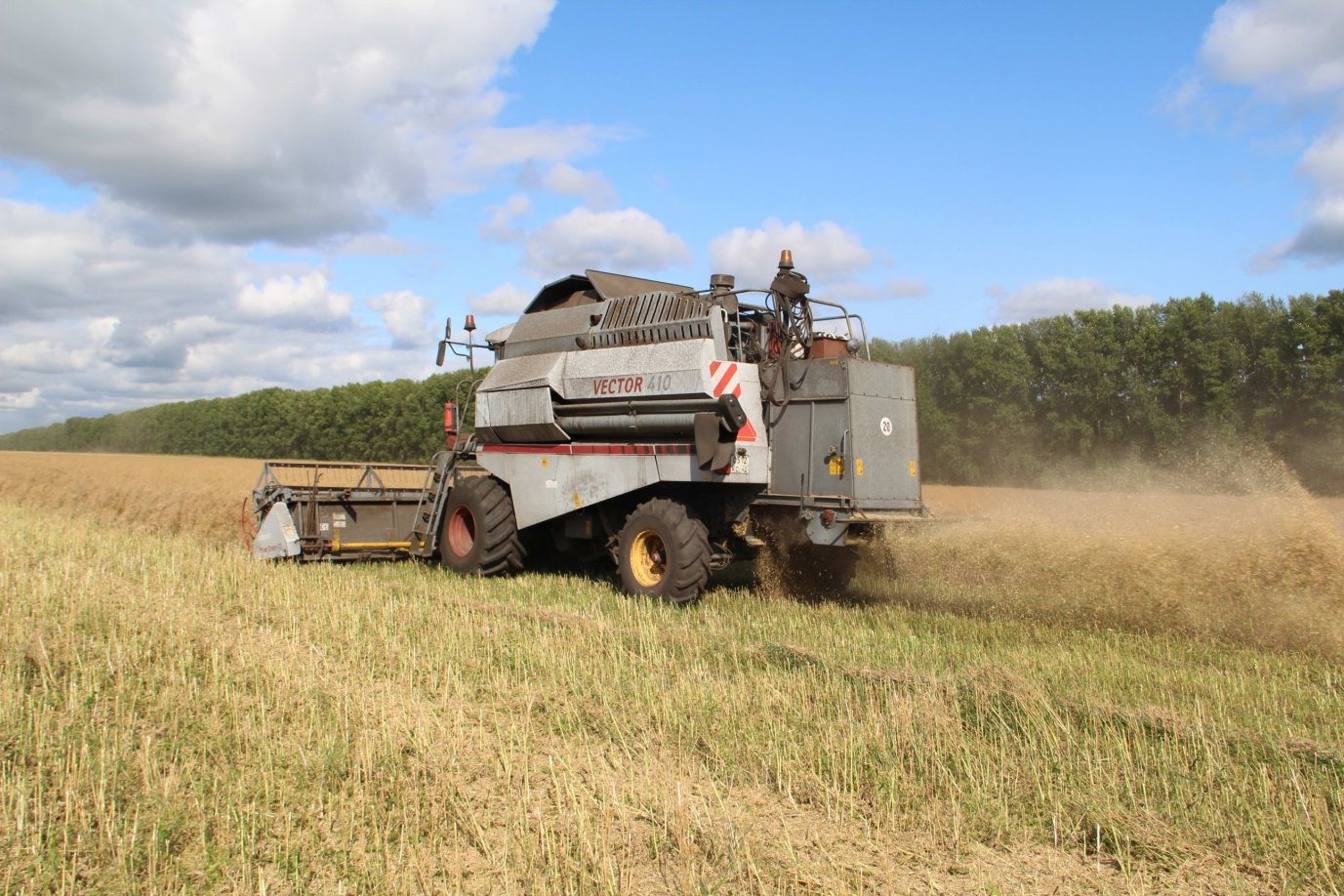 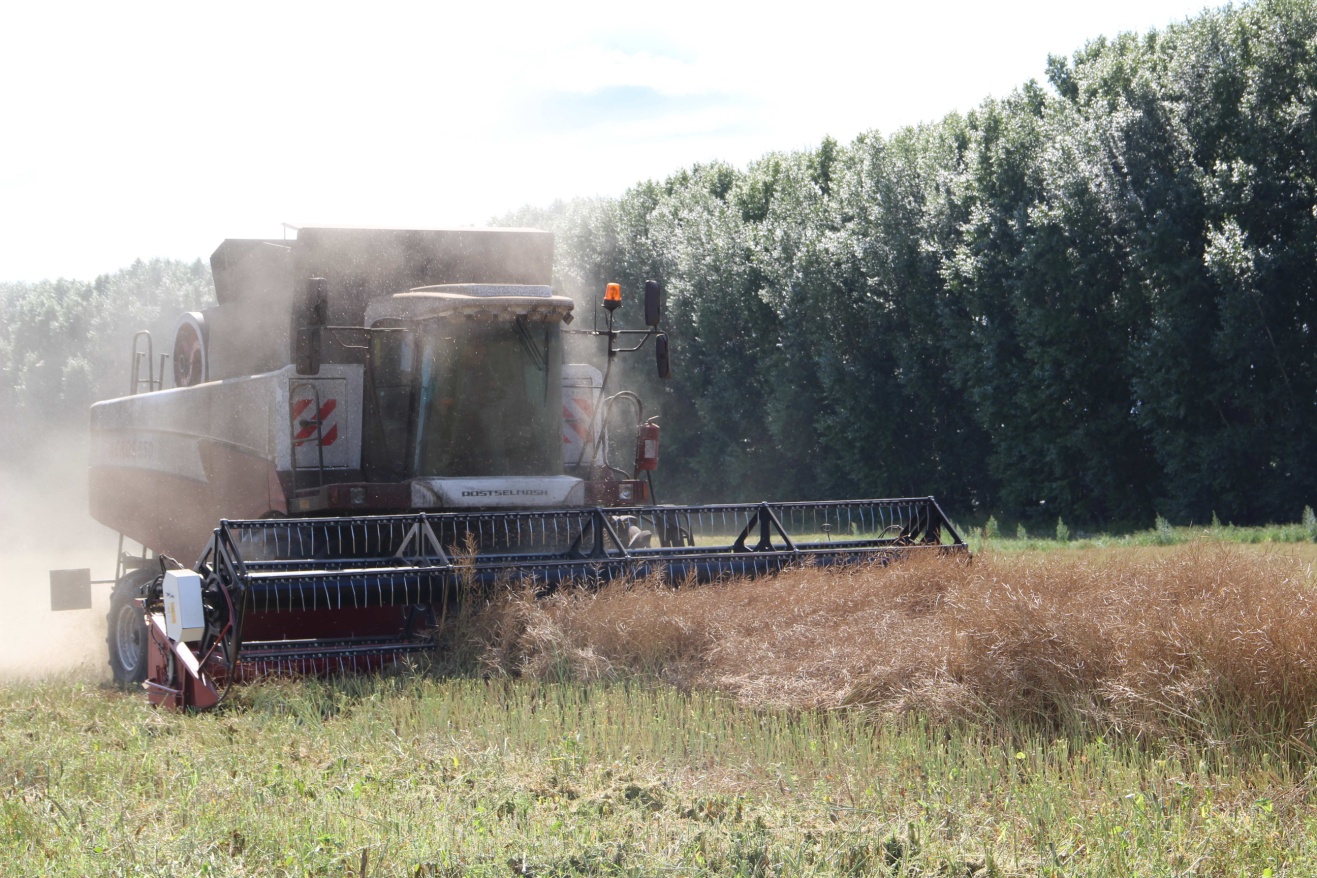 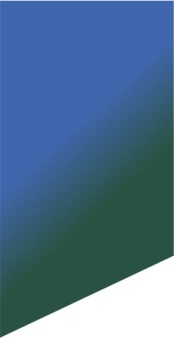 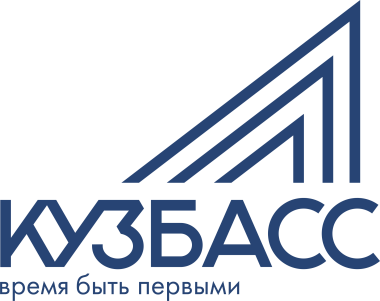 Уборочная кампания началась с уборки озимой сурепицы
Убрано 2 235 га при урожайности 13,3 ц/га. 
Валовой сбор составил 2 977 тонн.
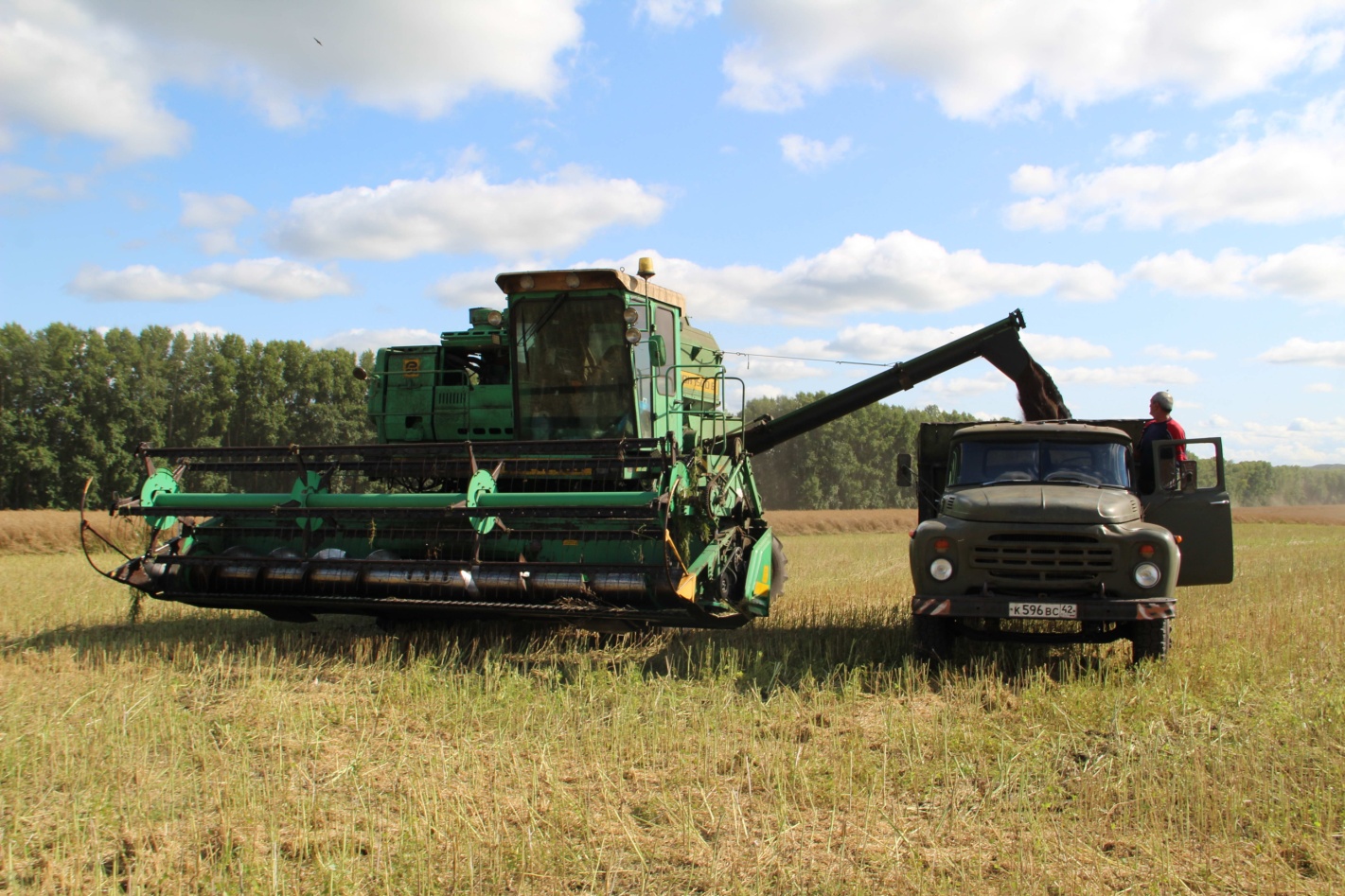 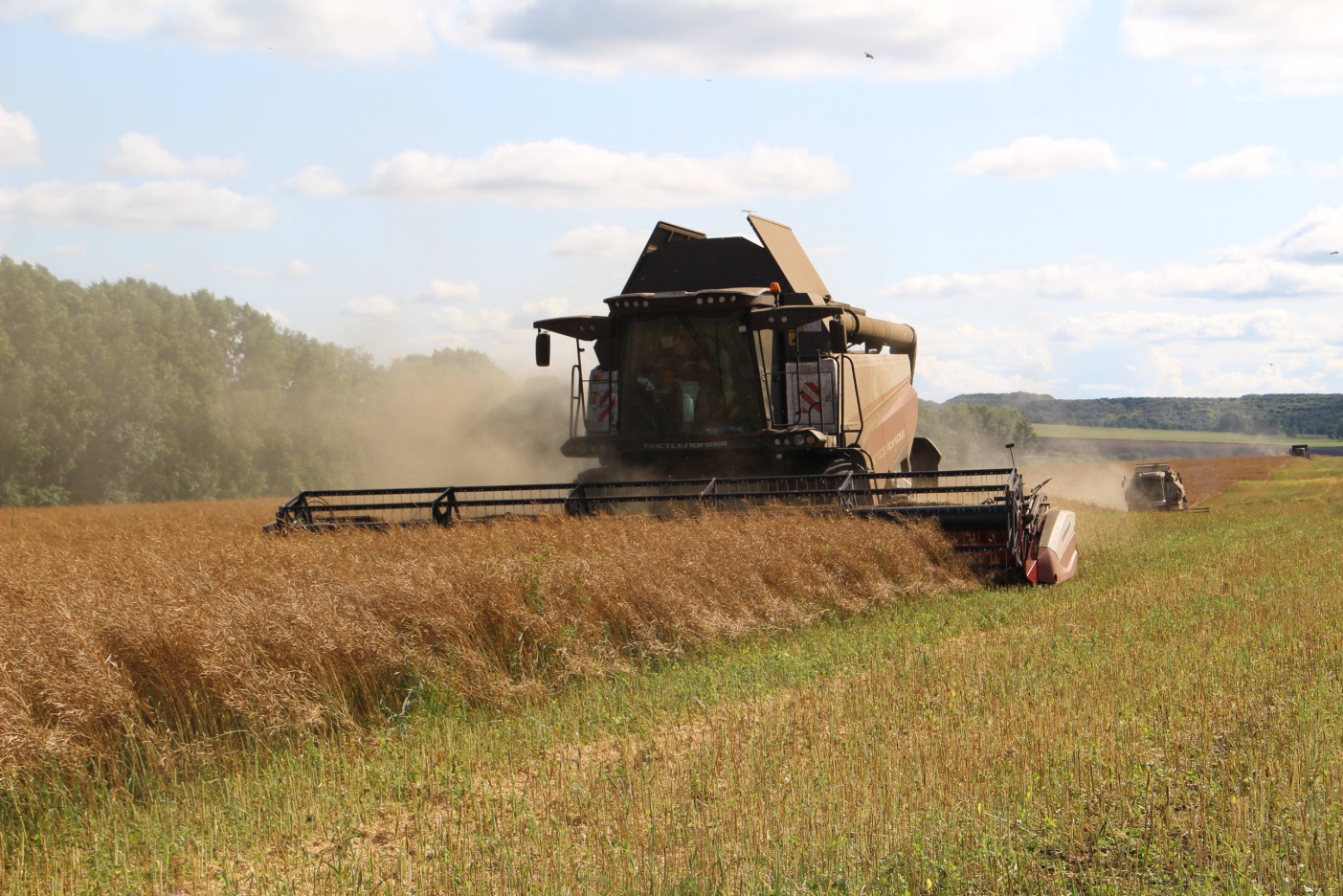 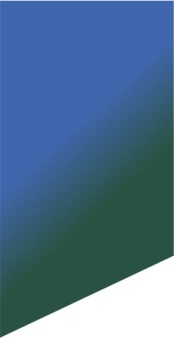 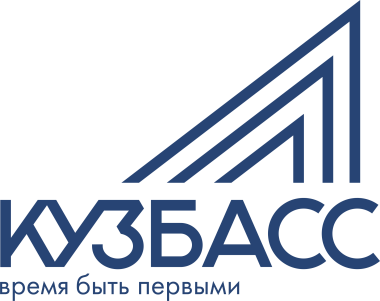 План посева озимых культур под урожай 2023 года – 6 570 га
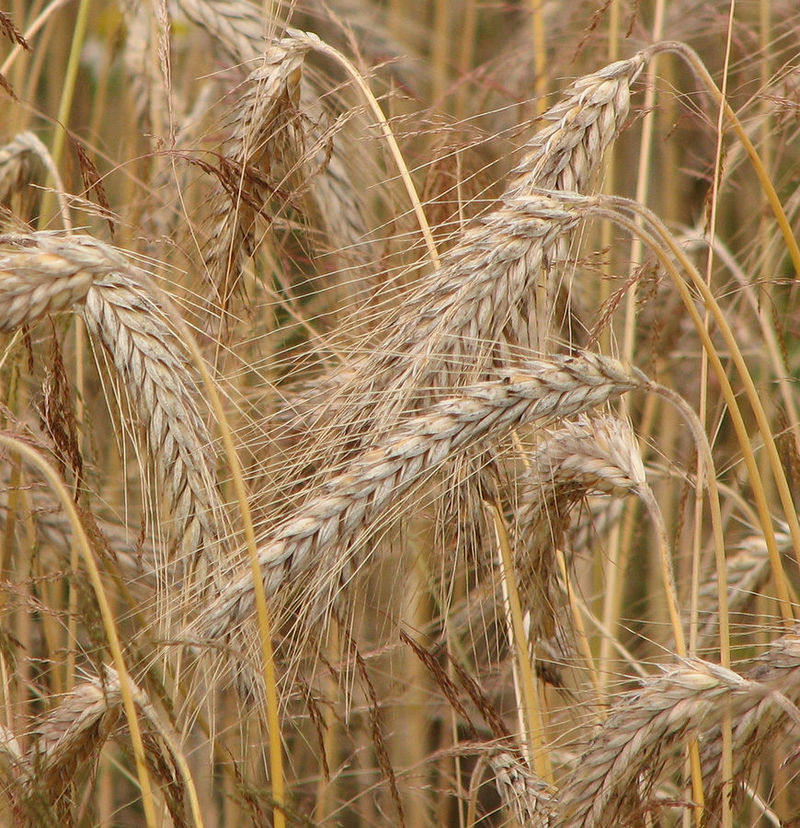 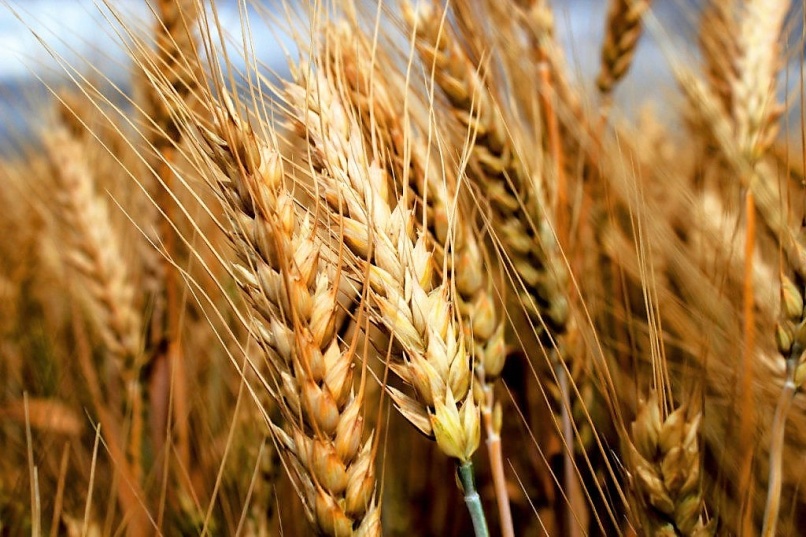 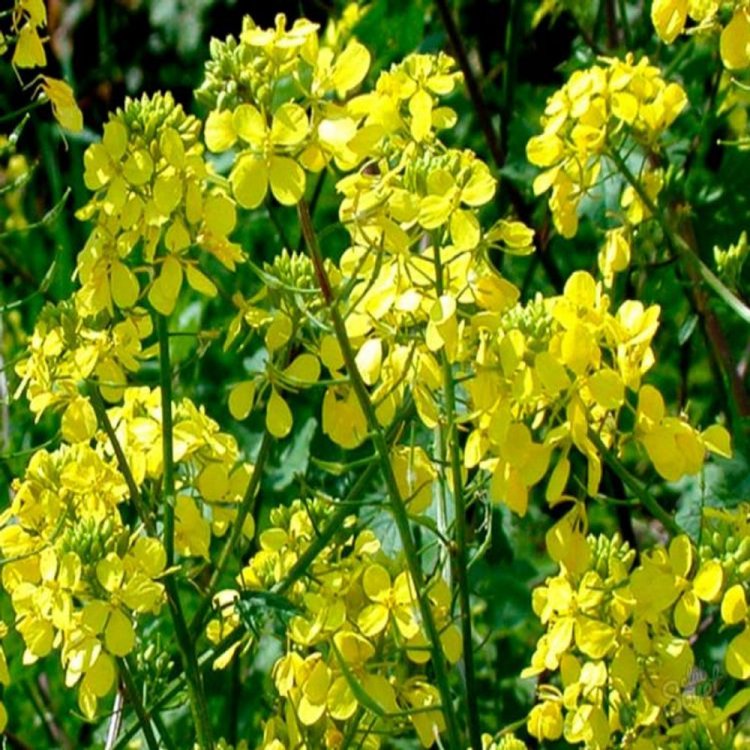 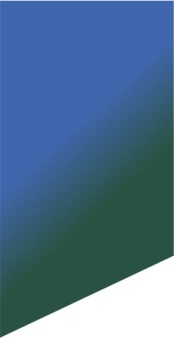 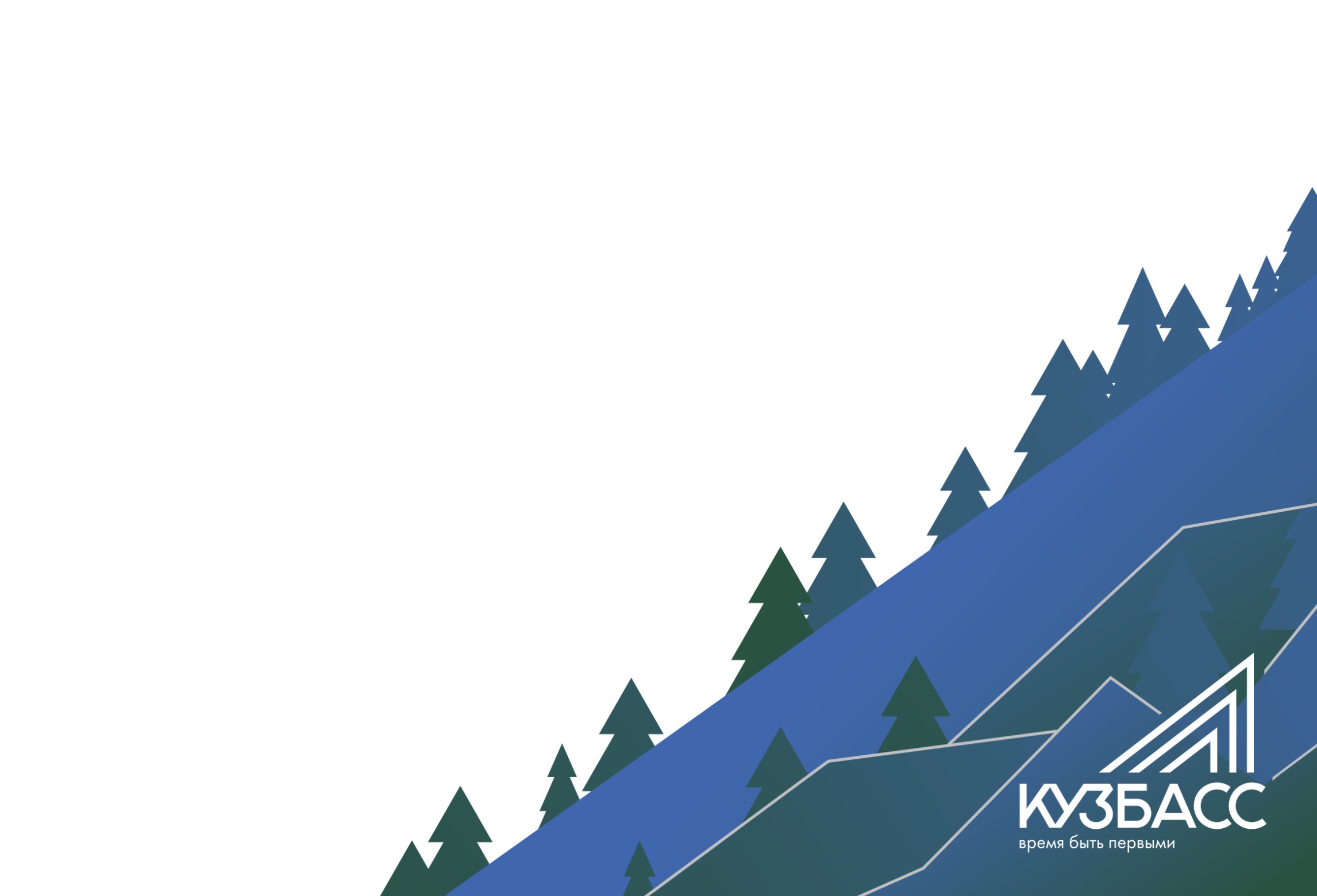 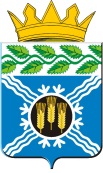 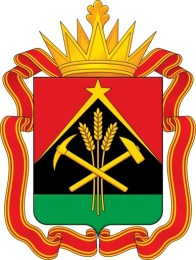 Спасибо 
за внимание!